CHÀO MỪNG CÁC CON đẾN VỚI 
LỚP HỌC HẠNH PHÚC
LỚP 1/4
GV:  Vuõ Thò Kim Anh
Môn Tiếng Việt
Bài 4: o - ô
LẬT Ô SỐ
cà    cá
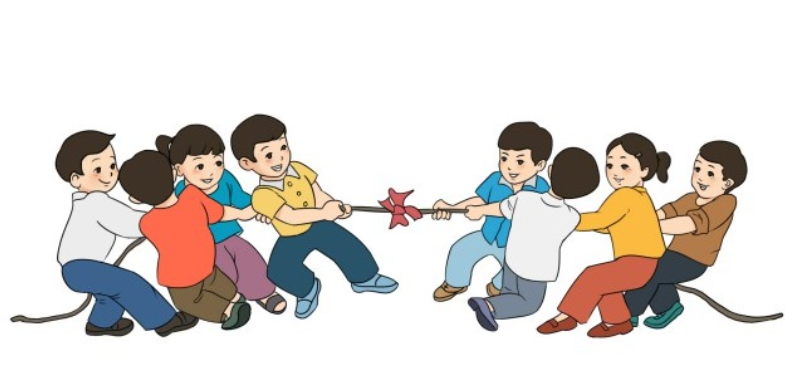 1
cá    cà
2
cá    ca
3
ca    cà
4
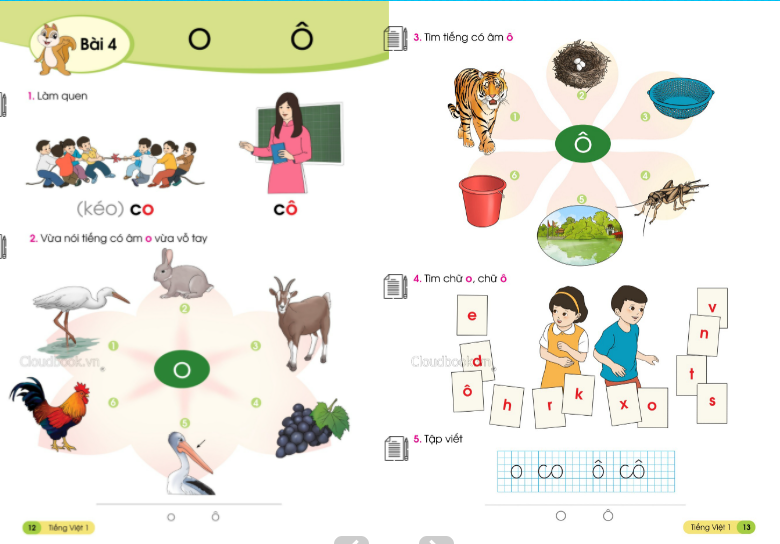 o
ô
1. Làm quen
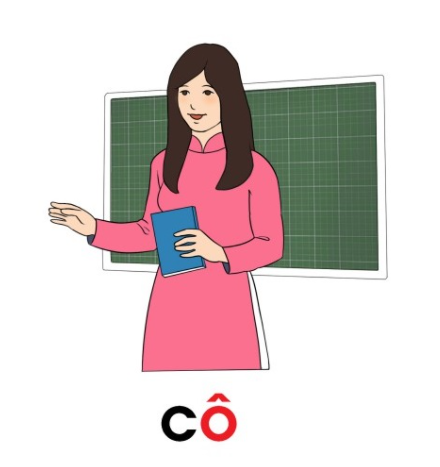 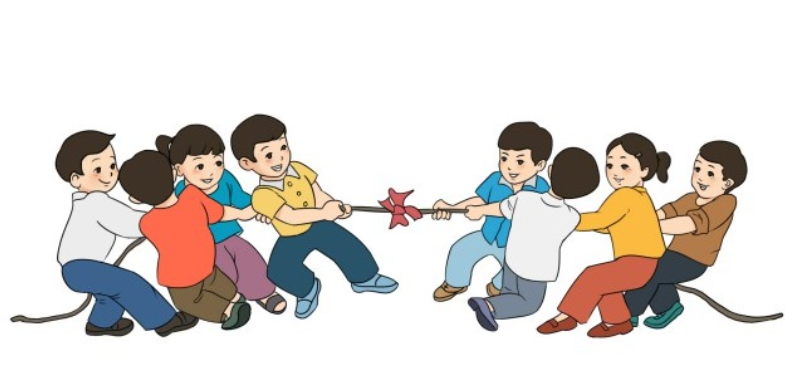 co
cô
(kéo) co
cô
c
o
c
ô
V
V
V
V
Thư giãn
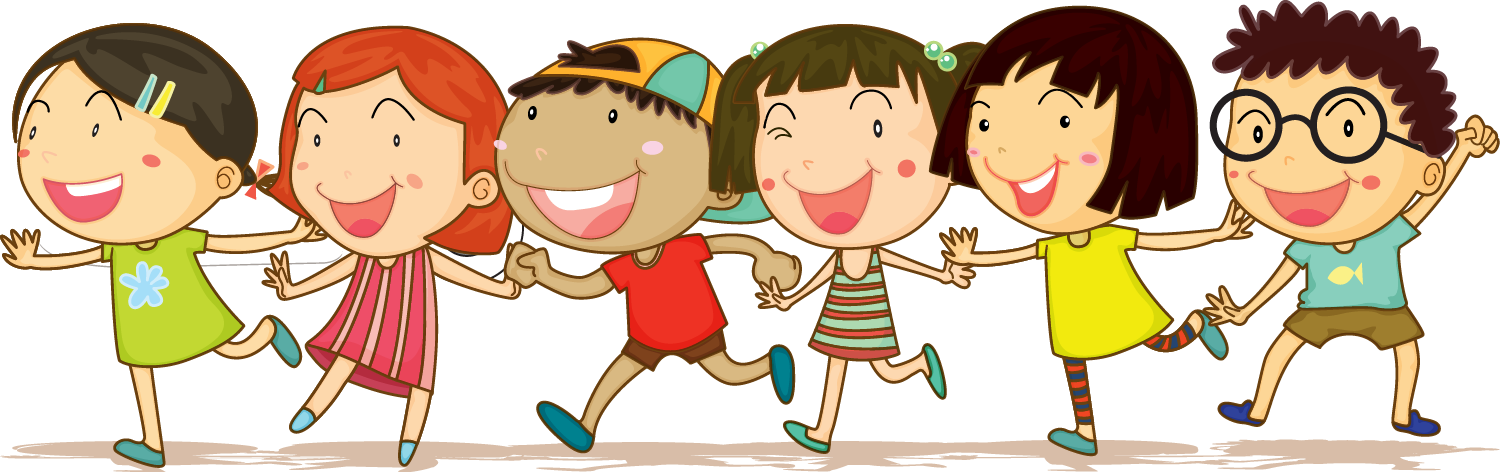 V
V
V
V
V
Tập VΘʴt
o
ô
co
cô
O
Ô
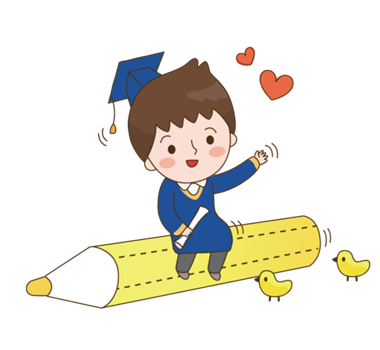 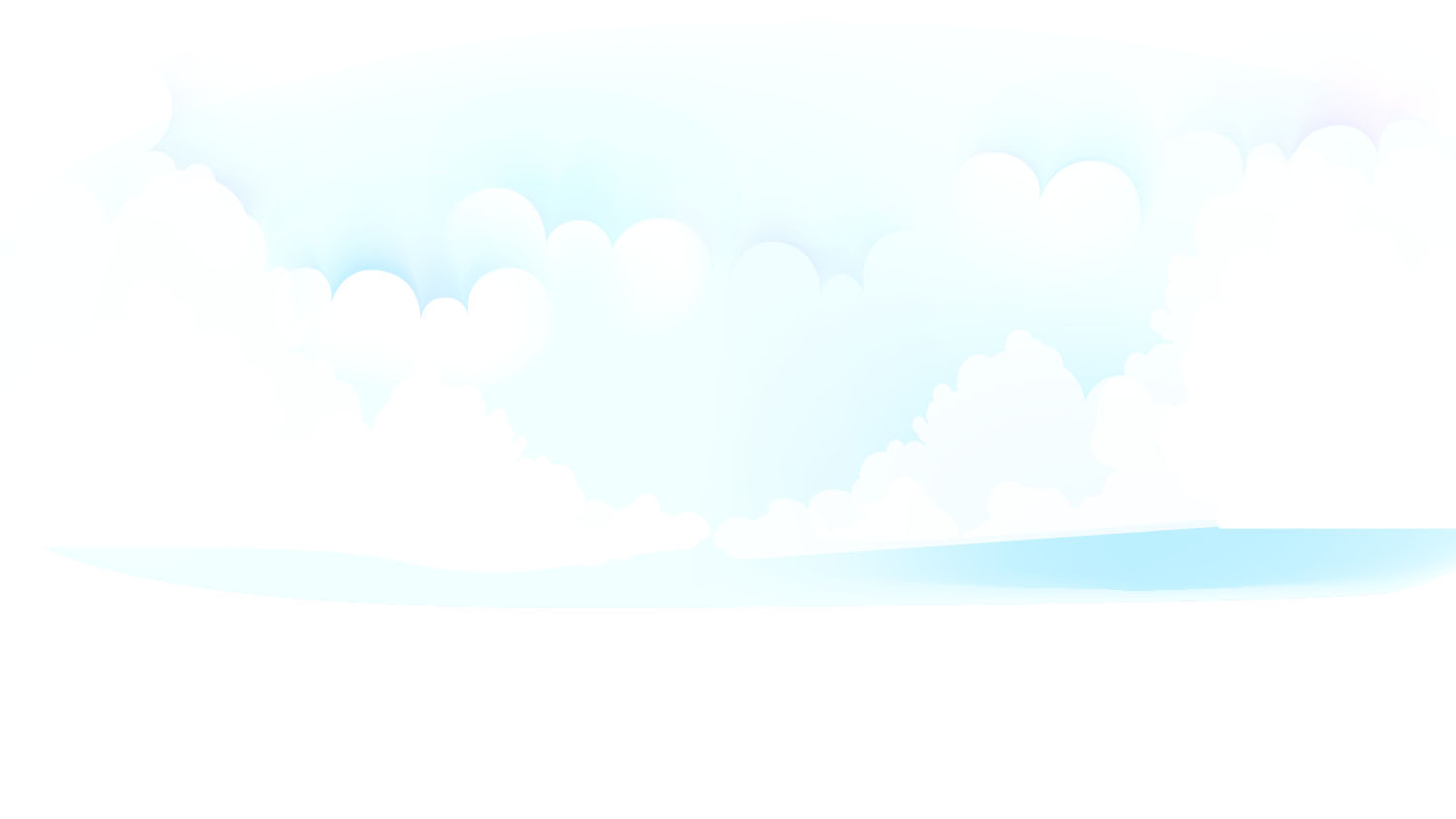 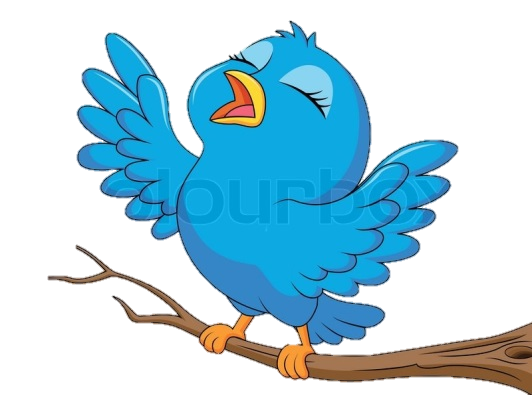 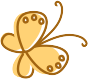 Chào tạm biệt các con.
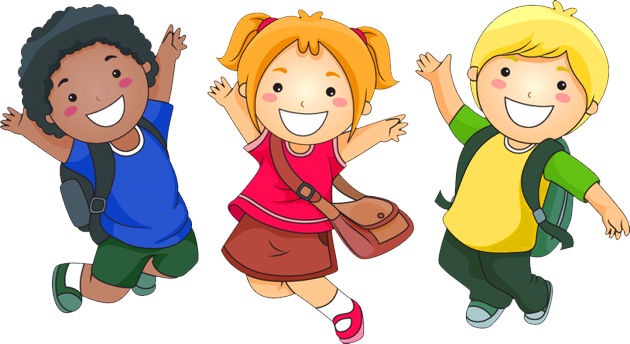 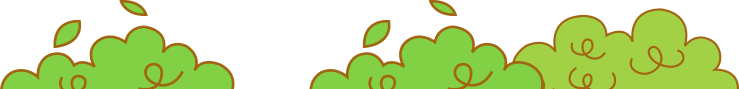 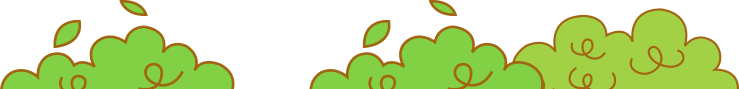